Web Development & Design Foundations with H T M L 5
Ninth Edition
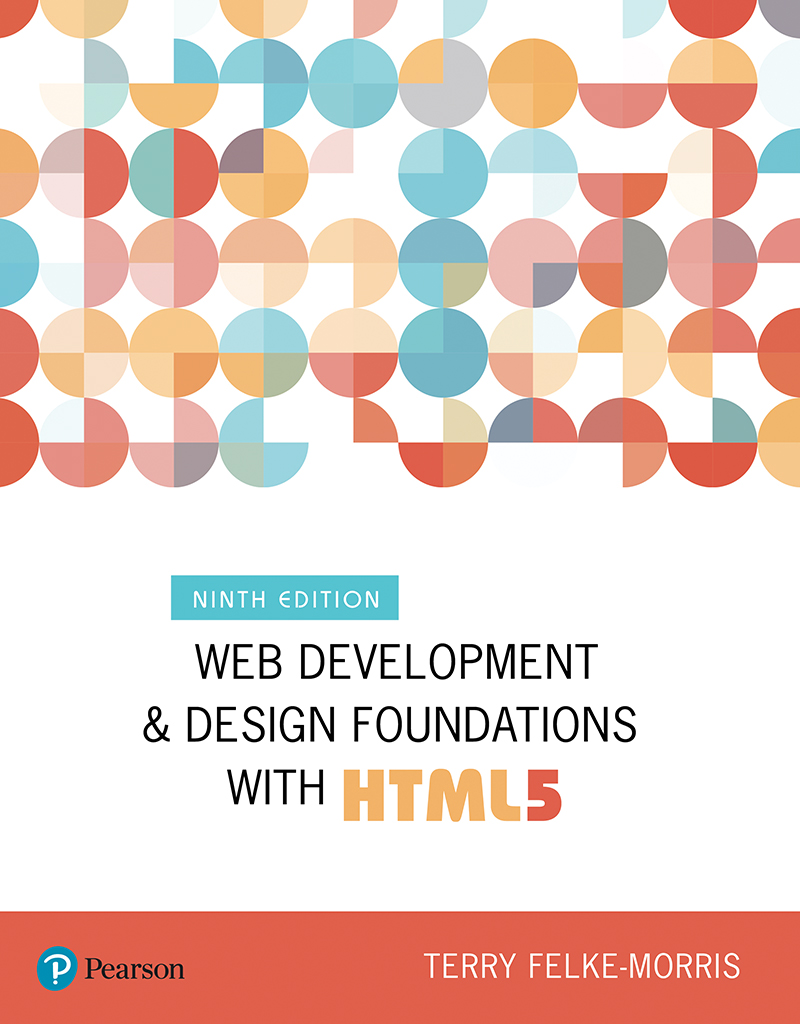 Chapter 14
A Brief Look at JavaScript and jQuery
Slides in this presentation contain hyperlinks. JAWS users should be able to get a list of links by using INSERT+F7
Copyright © 2019, 2017, 2015 Pearson Education, Inc. All Rights Reserved
[Speaker Notes: If this PowerPoint presentation contains mathematical equations, you may need to check that your computer has the following installed:
1) MathType Plugin
2) Math Player (free versions available)
3) NVDA Reader (free versions available)]
Learning Objectives (1 of 2)
14.1 Describe common uses of JavaScript in web pages.
14.2 Describe the purpose of the Document Object Model and list some common events.
14.3 Create a simple JavaScript using the script element and the alert() method.
14.4 Use variables, operators and the if control structure.
14.5 Create a basic form validation script.
14.6 Describe common uses of jQuery.
Learning Objectives (2 of 2)
14.7 Describe how to obtain jQuery.
14.8 Use jQuery selectors and methods.
14.9 Configure an image gallery with jQuery.
14.10 Describe the purpose of jQuery plugins.
What is JavaScript? (1 of 2)
Object-based scripting language
Works with the objects associated with a Web page document
the window
the document
the elements
such as forms, images, hyperlinks, etc.
What is JavaScript? (2 of 2)
Originally developed by Netscape
Named LiveScript
Netscape & Sun Microsystems Collaboration
LiveScript renamed JavaScript
JavaScript is Not Java
Common Uses of JavaScript
Display a message box
Select list navigation
Edit and validate form information
Create a new window with a specified size and screen position
Image Rollovers
Status Messages
Display Current Date
Calculations
Coding JavaScript
JavaScript statements can be coded on a web page using two different techniques:
Place JavaScript code between
tags
Place JavaScript code as part of an event attached to an H T M L element
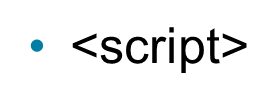 Javascript: Using the Script Element
The script element
A container tag
May be placed in either the head or the body section of a web page
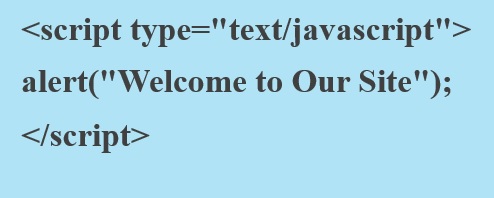 Checkpoint 14.1
Describe at least three popular uses for JavaScript.
How many JavaScript code blocks can be embedded in an H T M L document?
Describe a method that can be used to find an error in a JavaScript code block.
Document Object Model (D O M)
A portion of the D O M is shown at the left.
Defines every object and element on a web page
Hierarchical structure
Accesses page elements and apply styles to page elements
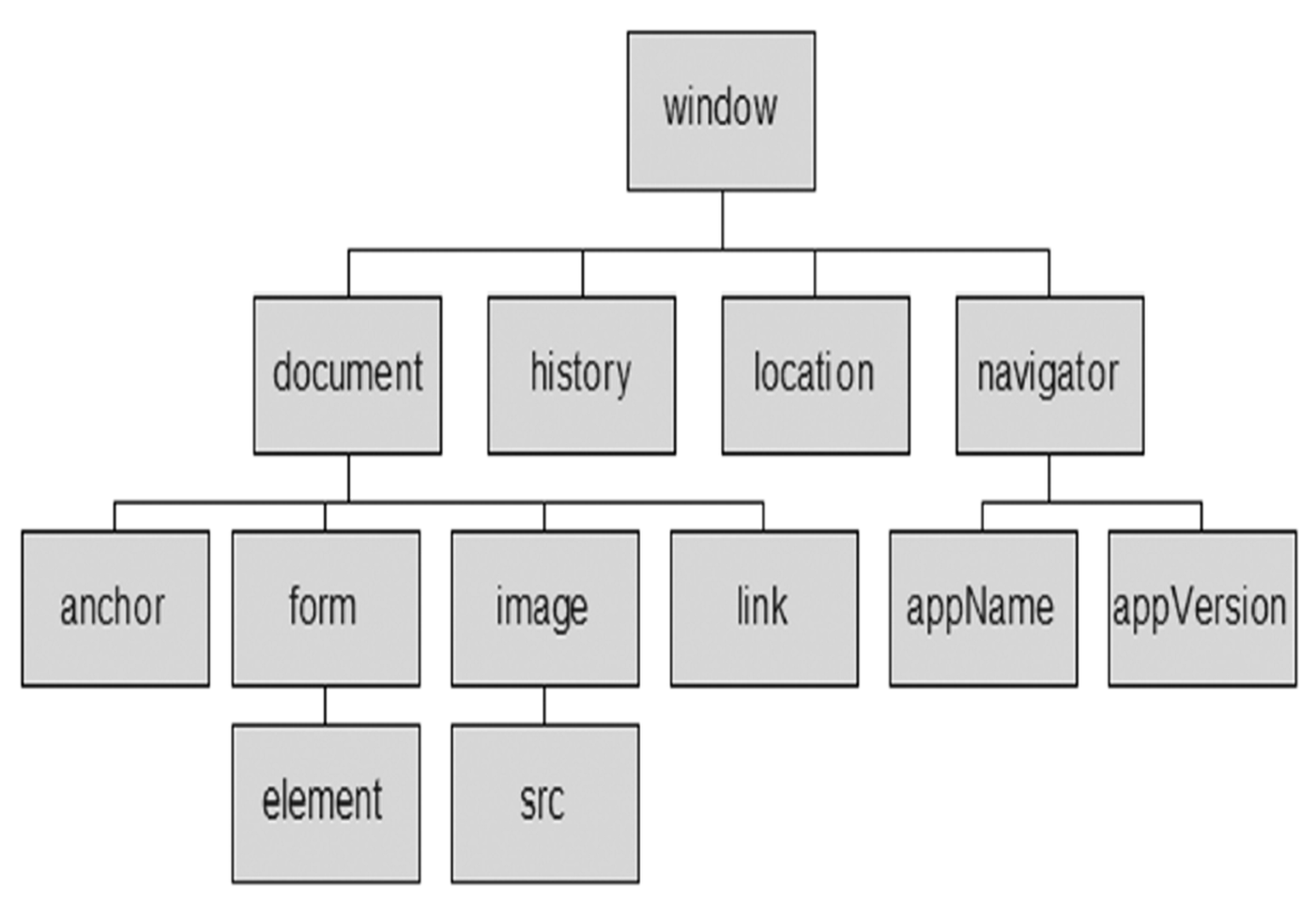 Object
An object is a thing or entity.
Browser window
Submit button
Web page document
Property
A property is a characteristic or attribute of an object.
The background color of a web page document document.bgcolor
The date the web page file was last modified document.lastmodified
The src file of an image object image1.src
Method
A method is an action (a verb)
Writing text to a web page document
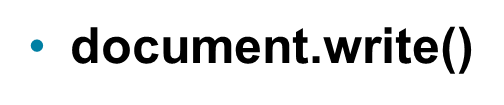 Submitting a form
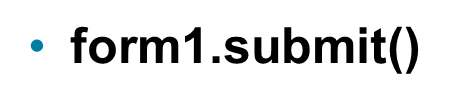 JavaScript and Events (1 of 2)
Events: actions taken by the web page visitor
clicking (onclick),
placing the mouse on an element (onmouseover),
removing the mouse from an element (onmouseout),
loading the page (onload),
unloading the page (onunload), etc.
Events
JavaScript and Events (2 of 2)
JavaScript can be configured to perform actions when events occur.
The event name is coded as an attribute of an H T M L tag
The value of the event attribute contains the JavaScript code
Example:
Display an alert box when the mouse is placed over a hyperlink.
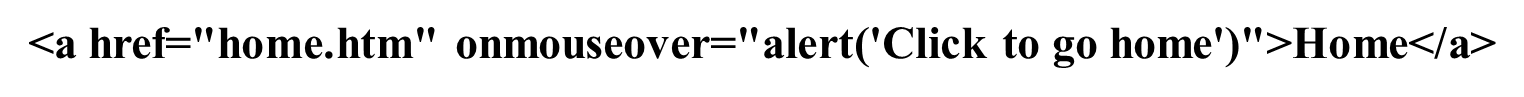 JavaScript Debugging (1 of 2)
Check the syntax of the statements
Pay very close attention to upper and lower case letters, spaces, and quotations
Verify that you have saved the page with your most recent changes
Verify that you are testing the most recent version of the page (refresh or reload the page)
If you get an error message, use the error messages that are displayed by the browser
In Firefox:
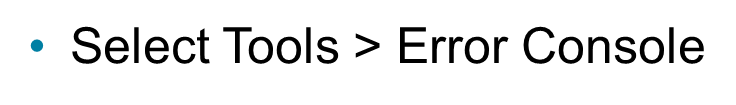 JavaScript Debugging (2 of 2)
Using the Firefox browser:
Select the top right menu icon (“Hamburger” icon)
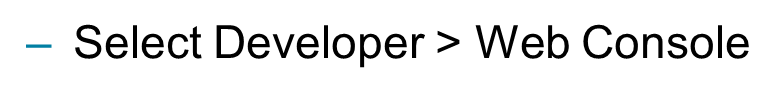 The Web Console will indicate an issue and the line number
This may not be exactly where the problem is
Sometimes the error is one or two lines above the indicated line number.
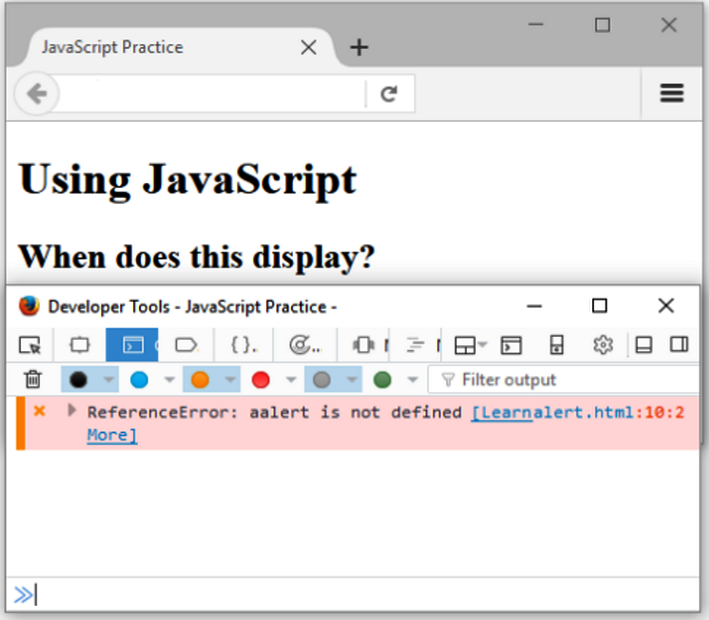 Checkpoint 14.2
With respect to objects, describe the difference between a property and a method. Feel free to use words like “thing,” “action,” “description,” “attribute,” and so forth.
What is the difference between an event and an event handler?
Where are event handlers placed in the H T M L document?
Variable
A variable is a placeholder for information.
The variable is stored in the computer’s memory (R A M).
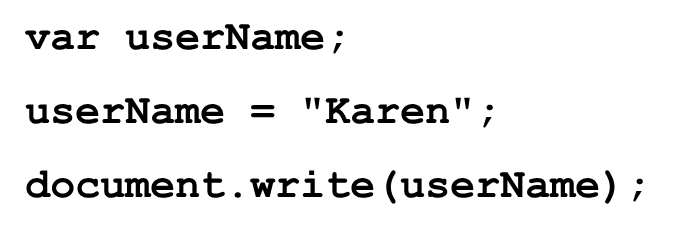 Prompts
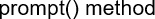 Displays a message and accepts a value from the user
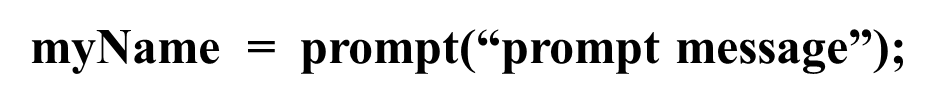 The value typed by the user is stored in the variable  myName
Arithmetic Operators
Comparison Operators
Decision Making
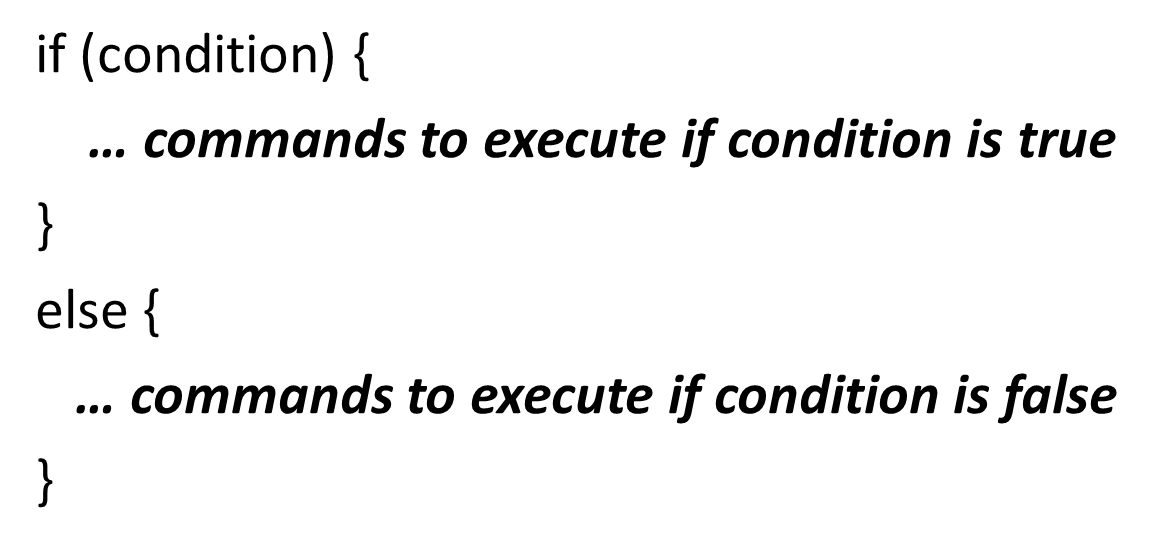 Function
A function is a block of one or more JavaScript statements with a specific purpose, which can be run when needed.
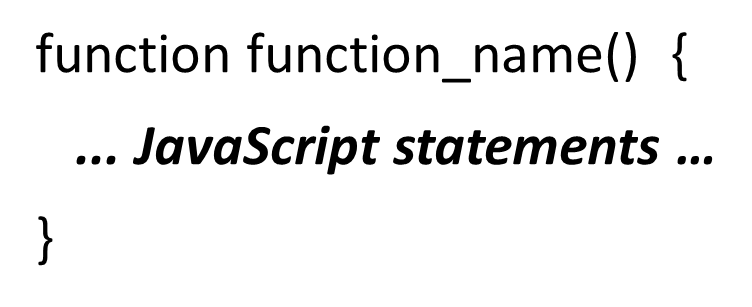 Using Functions
Defining the Function
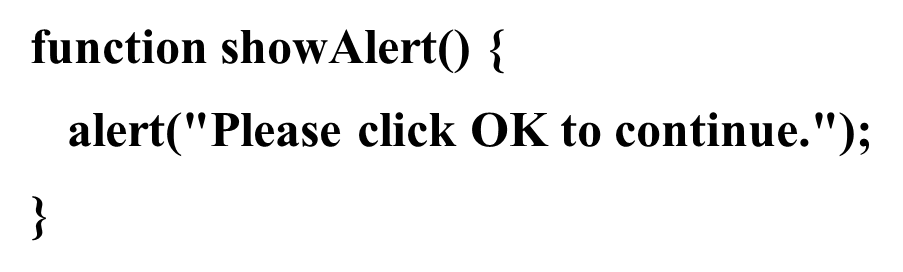 Calling the Function
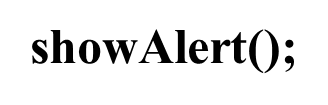 Checkpoint 14.3
Describe a method that can be used to gather a piece of data such as the user’s age.
Write the JavaScript code to display an alert message for users who are under 18 years old and a different alert message for users who are 18 years or older.
What is a function definition?
Form Validation
It is common to use JavaScript to validate form information before submitting it to the web server.
Is the name entered?
Is the e-mail address of correct format?
Is the phone number in the correct format?
See Hands-on Practice 14.8
Validating Form Fields
Use the "" or null to check to determine if a form field has information
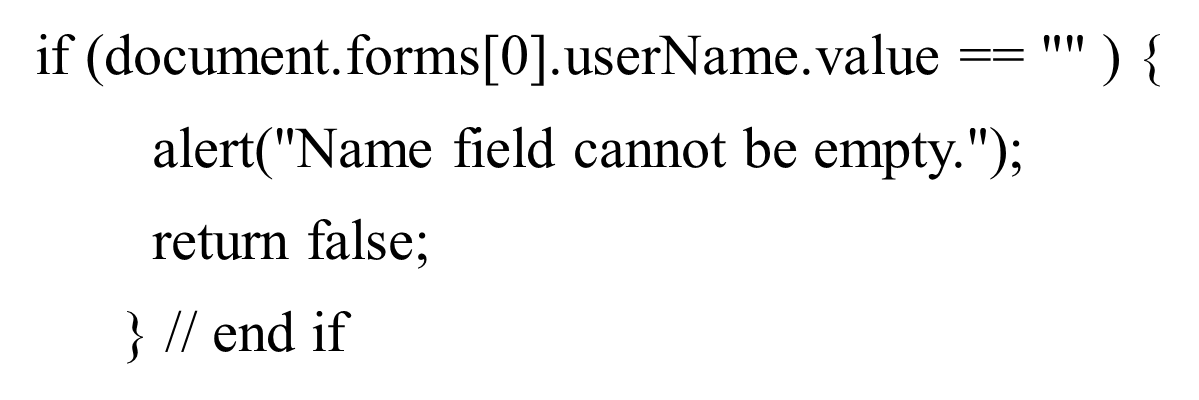 JavaScript & Accessibility
Don’t expect JavaScript to always function for every visitor
Some may have JavaScript disabled
Some may be physically unable to click a mouse
Provide a way for your site to be used if JavaScript is not functioning
Plain text links
E-mail contact info
Checkpoint 14.4
What is meant by the term “form data validation”?
Give three examples of form data that may require validation.
Should you always expect your JavaScript to “work” – why or why not?
What is JQuery?
J Query is a free open-source JavaScript Library
Provides interaction and dynamic effects on web pages
Resources
http://jquery.com
http://jquery.org
Common Uses of JQuery
Dynamically manipulate the C S S properties of elements
Detect and react to events – such as mouse movements
Animate elements on a web page – such as image slideshows
And much more...
Adding JQuery to a Web Page
Two Options:
Download j Query
http://jquery.com/download
Access j Query via a C D N
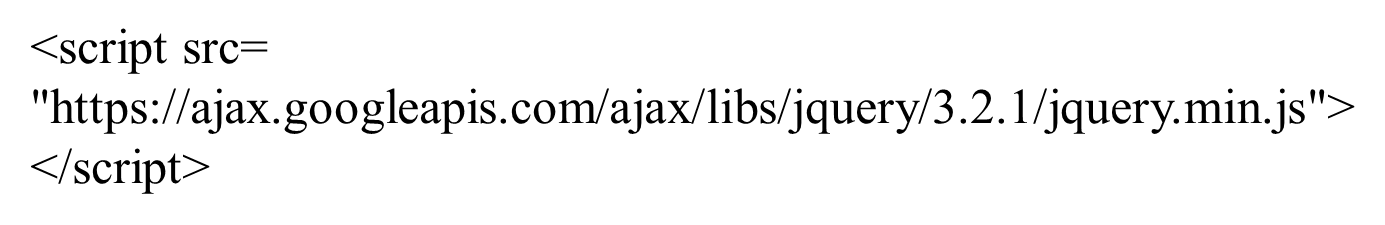 The Ready Event
Triggered when the browser has loaded the Document Object model( D O M) for the web page
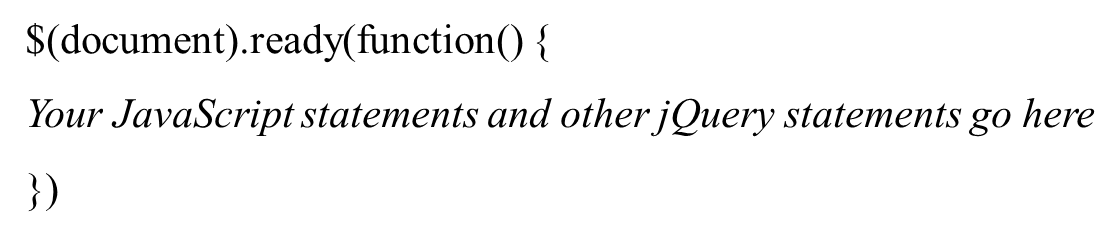 Display an Alert When the Page Loads
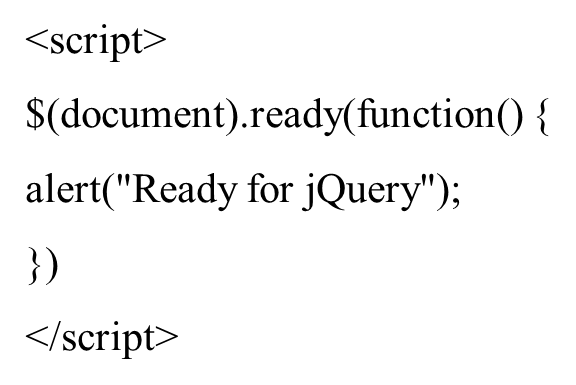 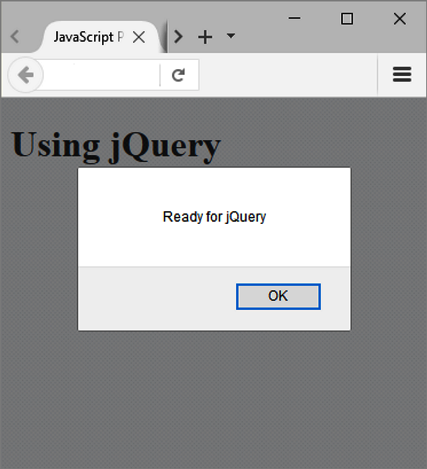 JQuery Selectors
A selector indicates which D O M elements j Query will affect
http://api.jquery.com/category/selectors
Some commonly used jQuery selectors
JQuery Methods
A method acts upon the D O M elements you have selected
http://api.jquery.com
Some commonly used j Query methods
Using the Click() and C S S() Methods
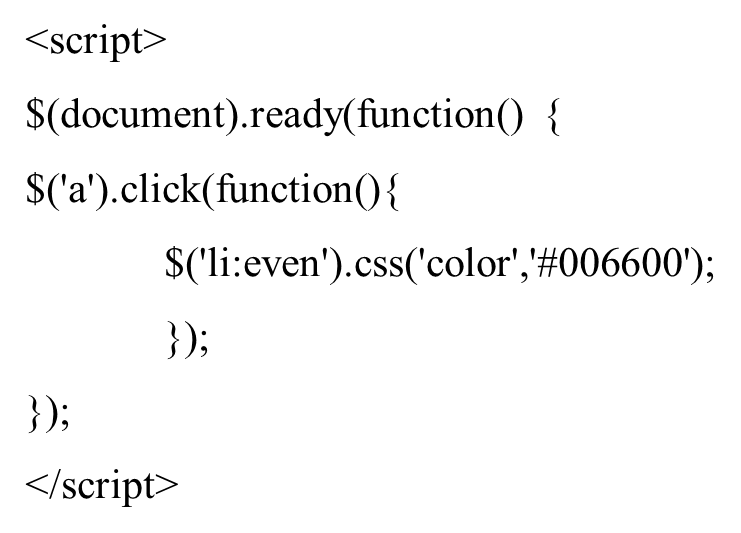 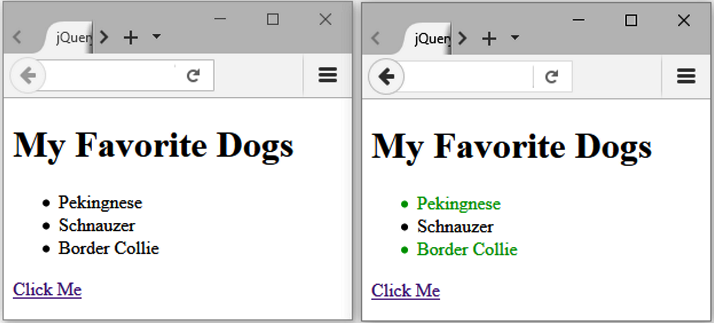 Using the Toggle() Method
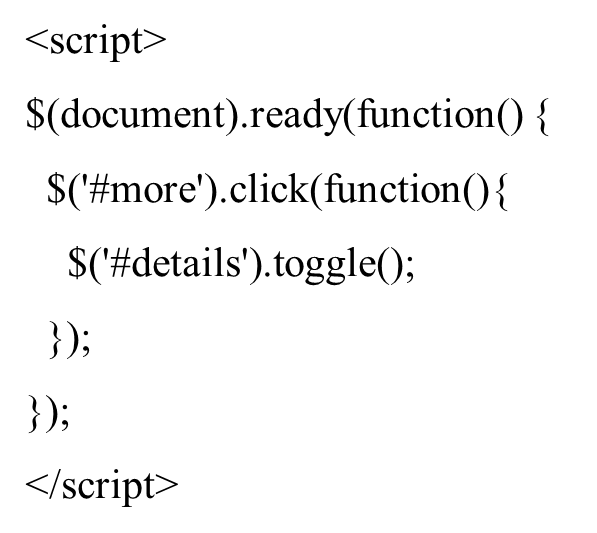 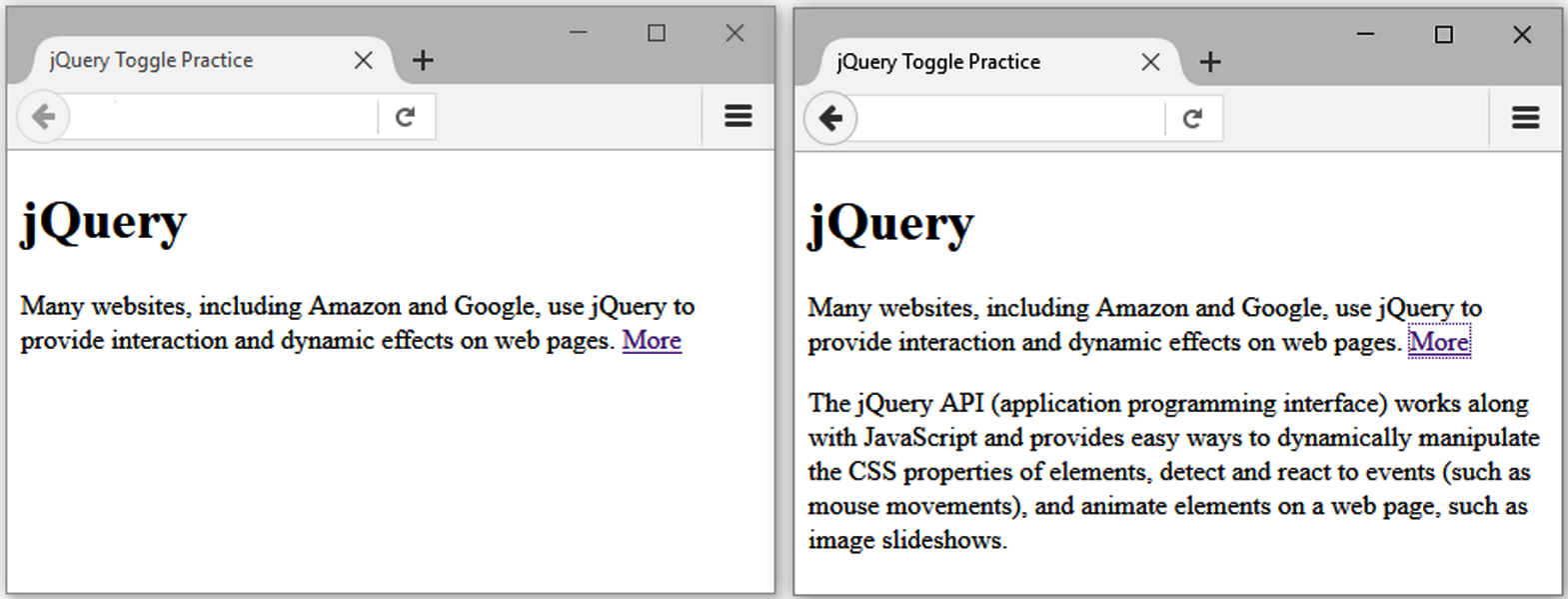 JQuery Image Gallery
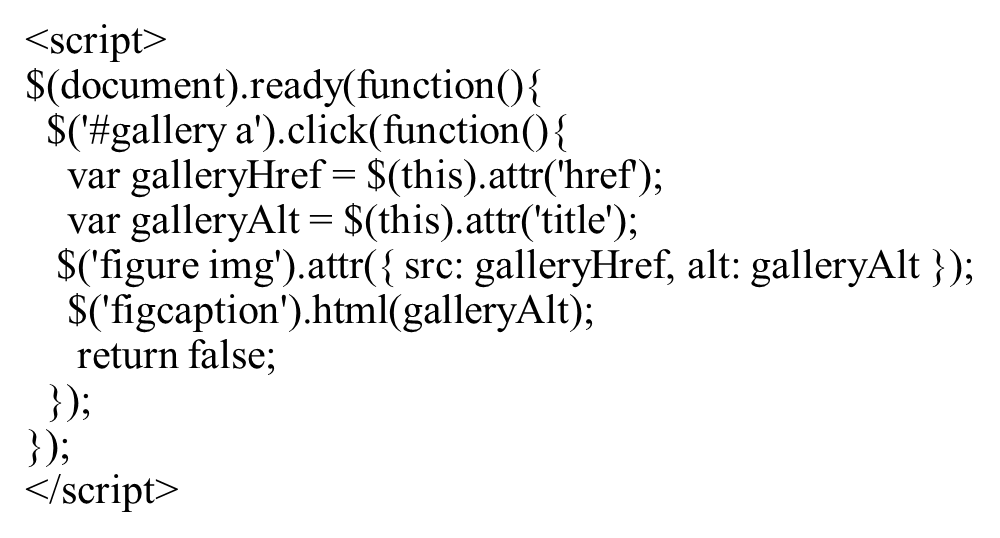 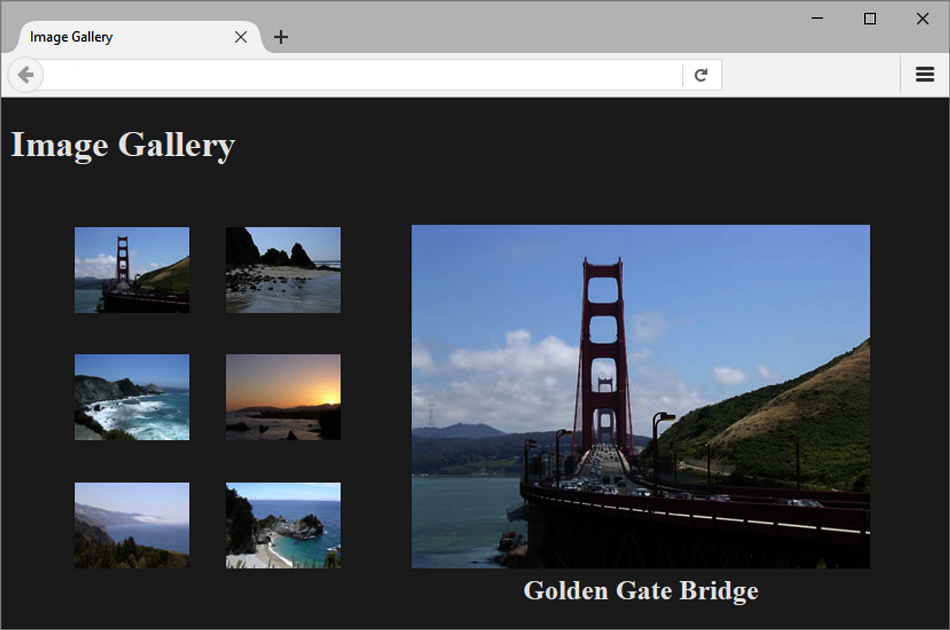 JQuery Plugin
JavaScript that extends the functionality of j Query
http://plugins.jquery.com
M I T license: http://opensource.org/licenses/MIT
Examples:
fotorama plugin
http://fotorama.io
Validate plugin
https://jqueryvalidation.org
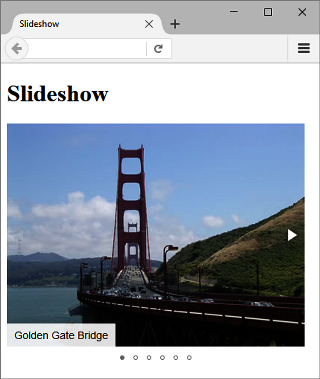 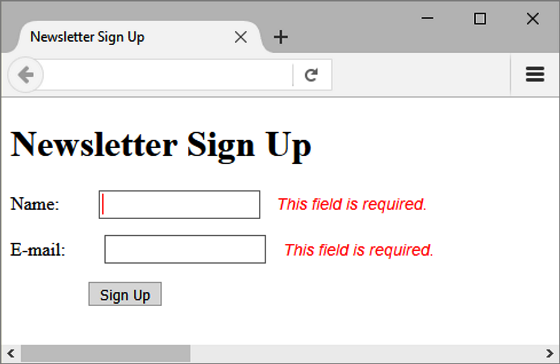 Checkpoint 14.5
Describe the two ways the web developers can obtain the jQuery JavaScript Library
Explain the purpose of the c s s() method.
Describe the purpose of the ready event.
Summary
This chapter introduced the use of JavaScript  and jQuery on web pages.
Copyright
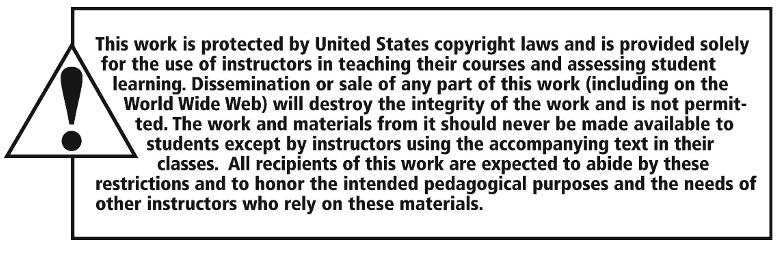